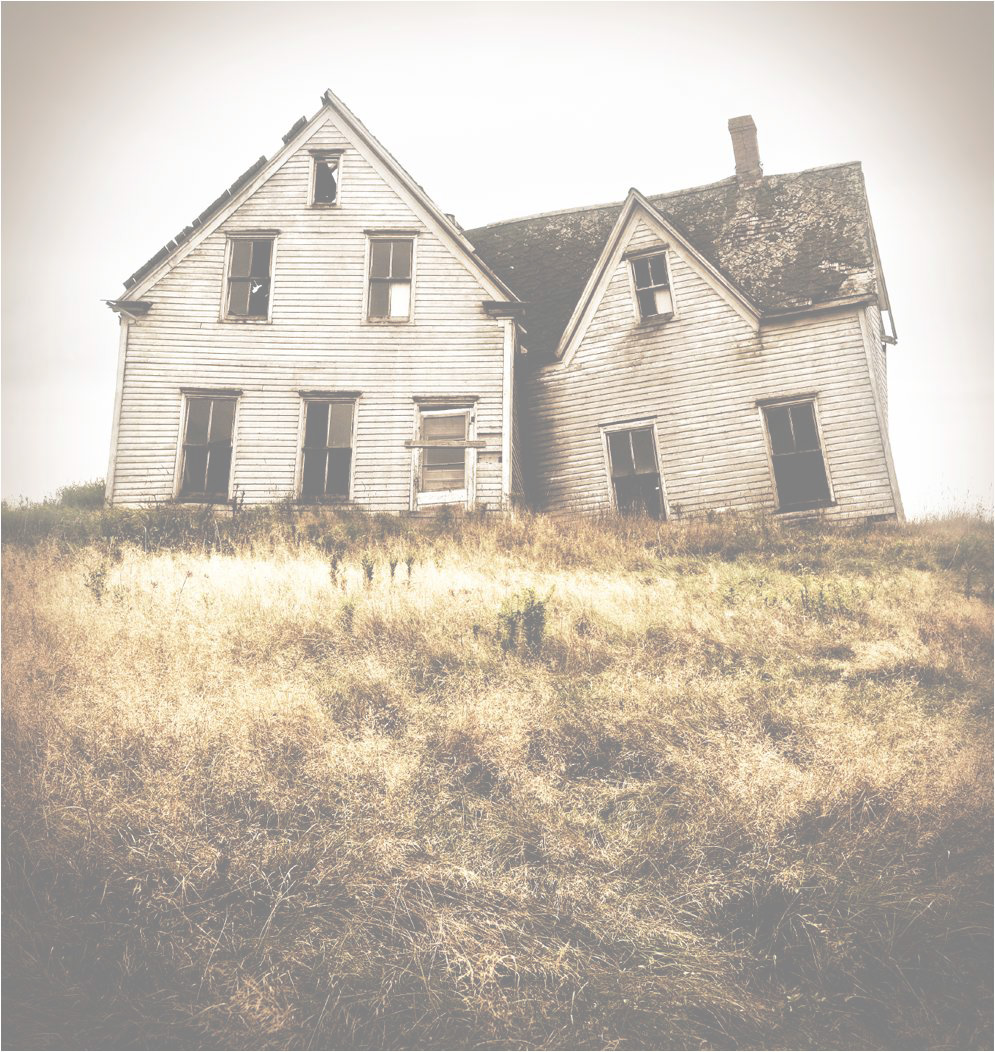 BILLS RELATED TO 
PROPERTY OWNERS ASSOCIATIONS
AND
LANDLORD AND TENANT
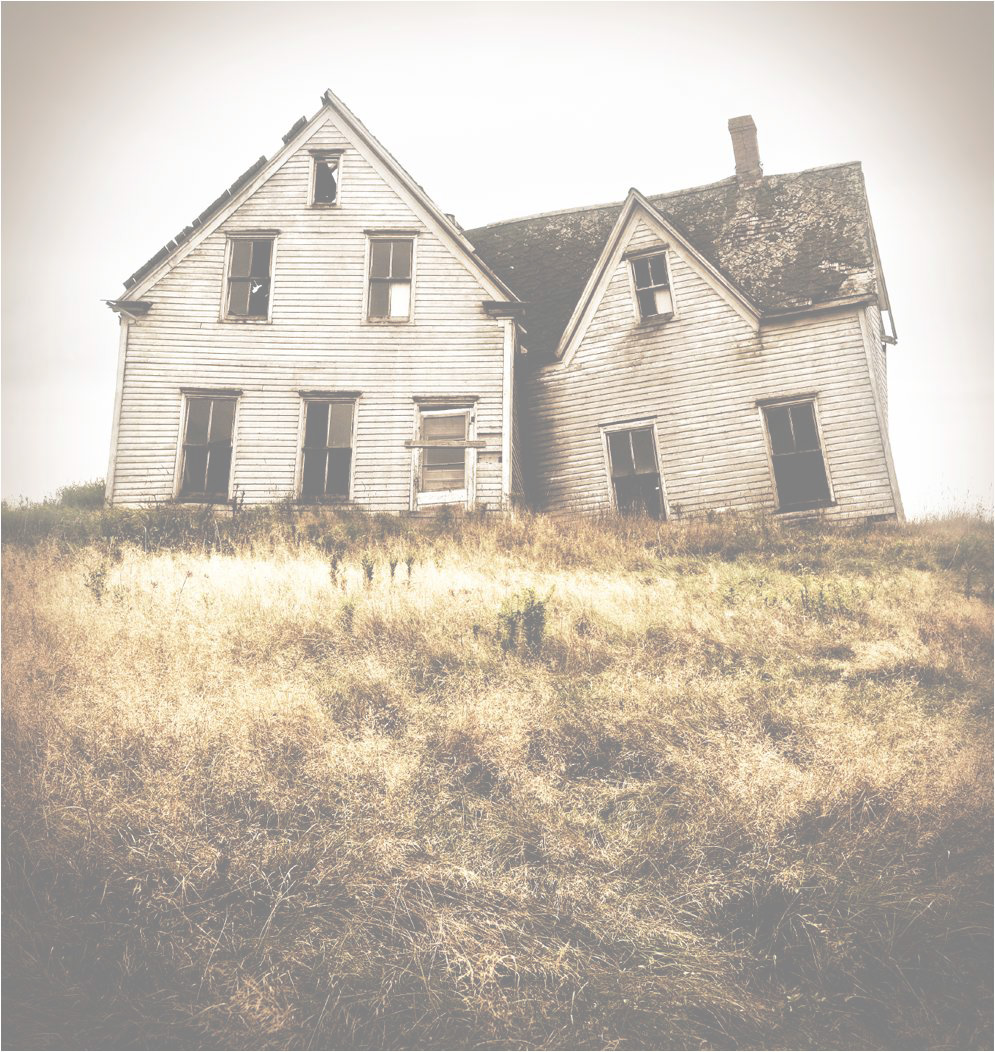 HB 0680   Display of FlagsEffective:  6-14-2013PP 202.001
Property Owners Association may not adopt or enforce a dedicatory instrument that prohibits or restricts an owner from the display of:
the U.S. Flag
the Texas Flag
an official or replica of a flag of any branch of the U.S. Armed Forces
POA may regulate size, number, and location of flagpoles

“Front Yard” means a yard within a lot having a front building setback line with a setback of not less than 15 feet extending the full width of the lot between the front lot line and the front building setback line
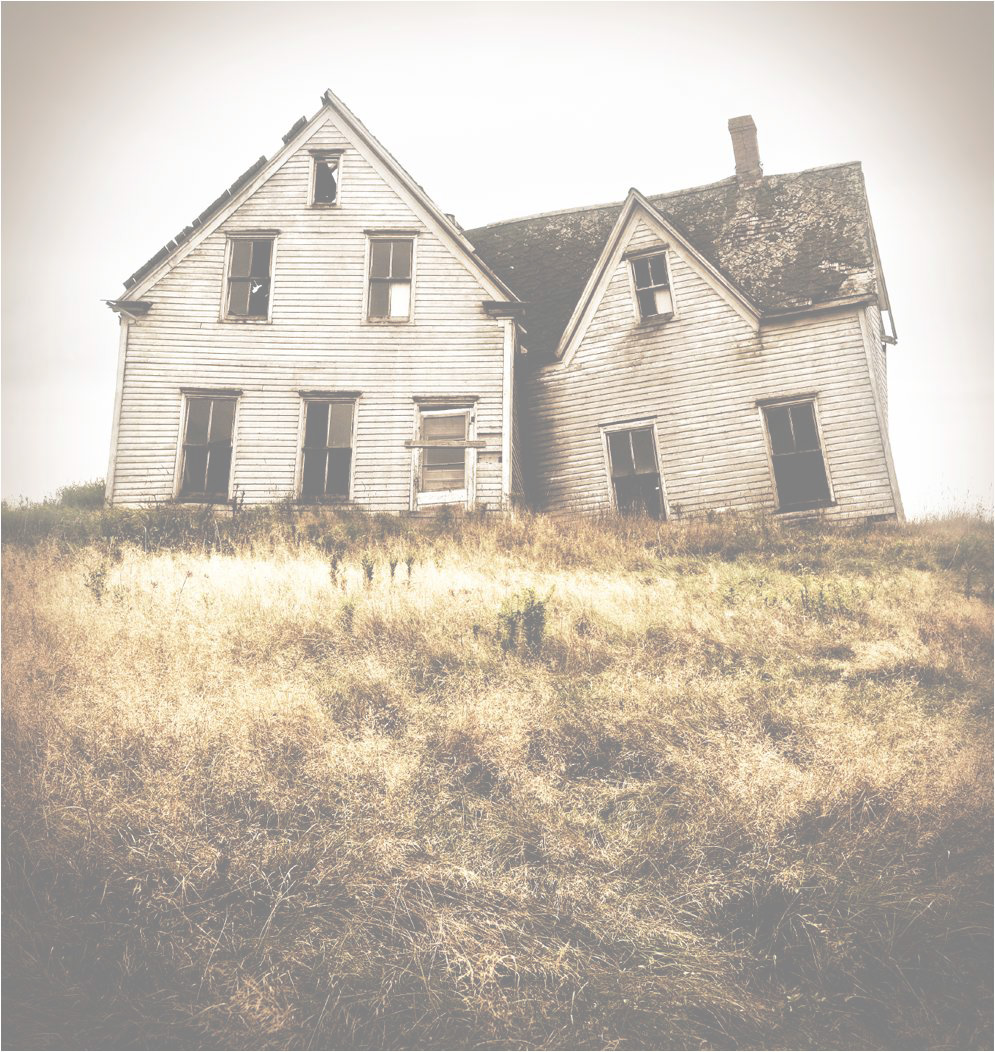 HB 0035   Regulation of use of lots for residential purposesEffective:  6-14-2013PP 209.015
Property Owners Association may not adopt or enforce a provision in a dedicatory instrument that prohibits or restricts an owner of a lot on which a residence is located from using an adjacent lot for residential purposes

Homeowner must seek approval from POA relative to size, location, shielding, and aesthetics
Homeowner must include adjacent lot in sales agreement and transfer lot to new owner under same conditions, or restore lot to original condition;
Homeowner may sell adjacent lot only for purpose of a new residence
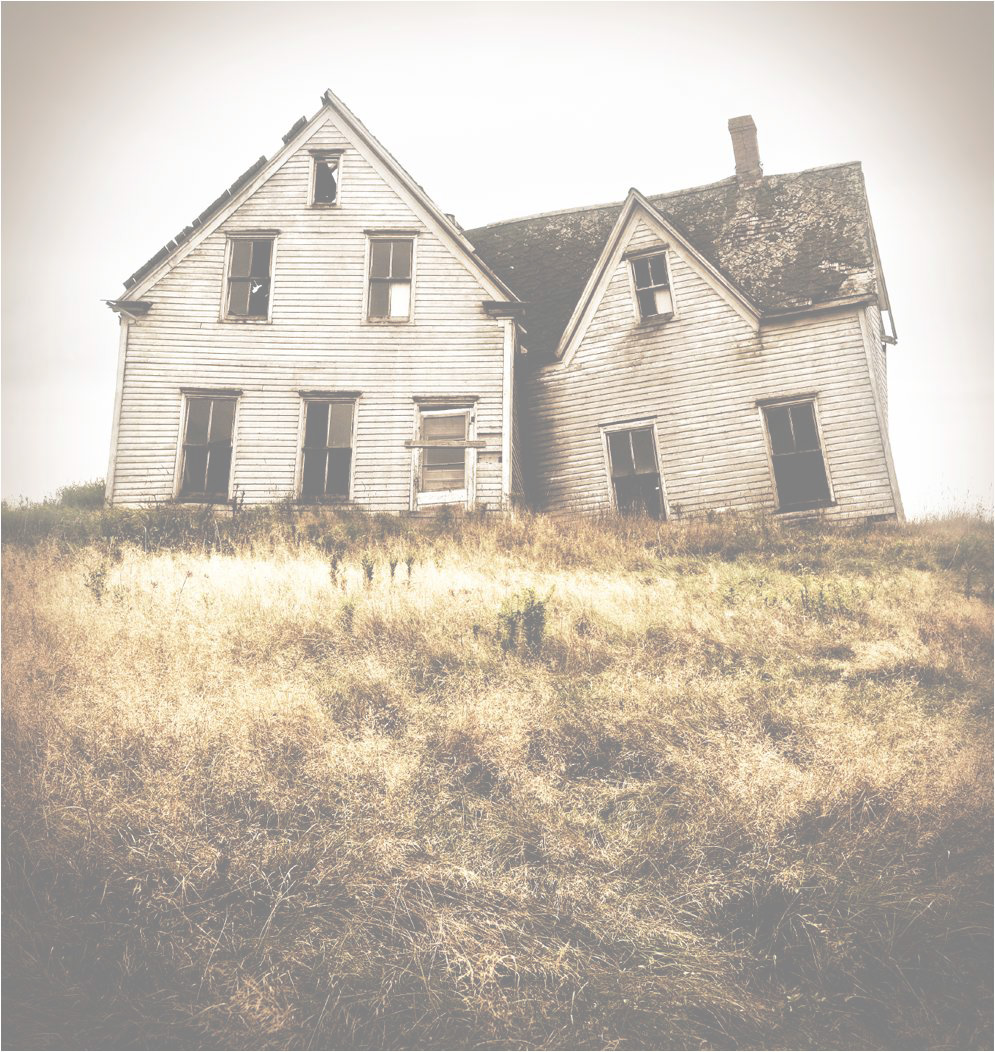 SB 0198   Drought resistant landscapingEffective:  9-1-2013PP 202.007
Property Owners Association may not adopt or enforce a provision in a dedicatory instrument that restricts a property owner from using drought-resistant landscaping or water conserving natural turf

Homeowner may be required to submit plan for approval from POA
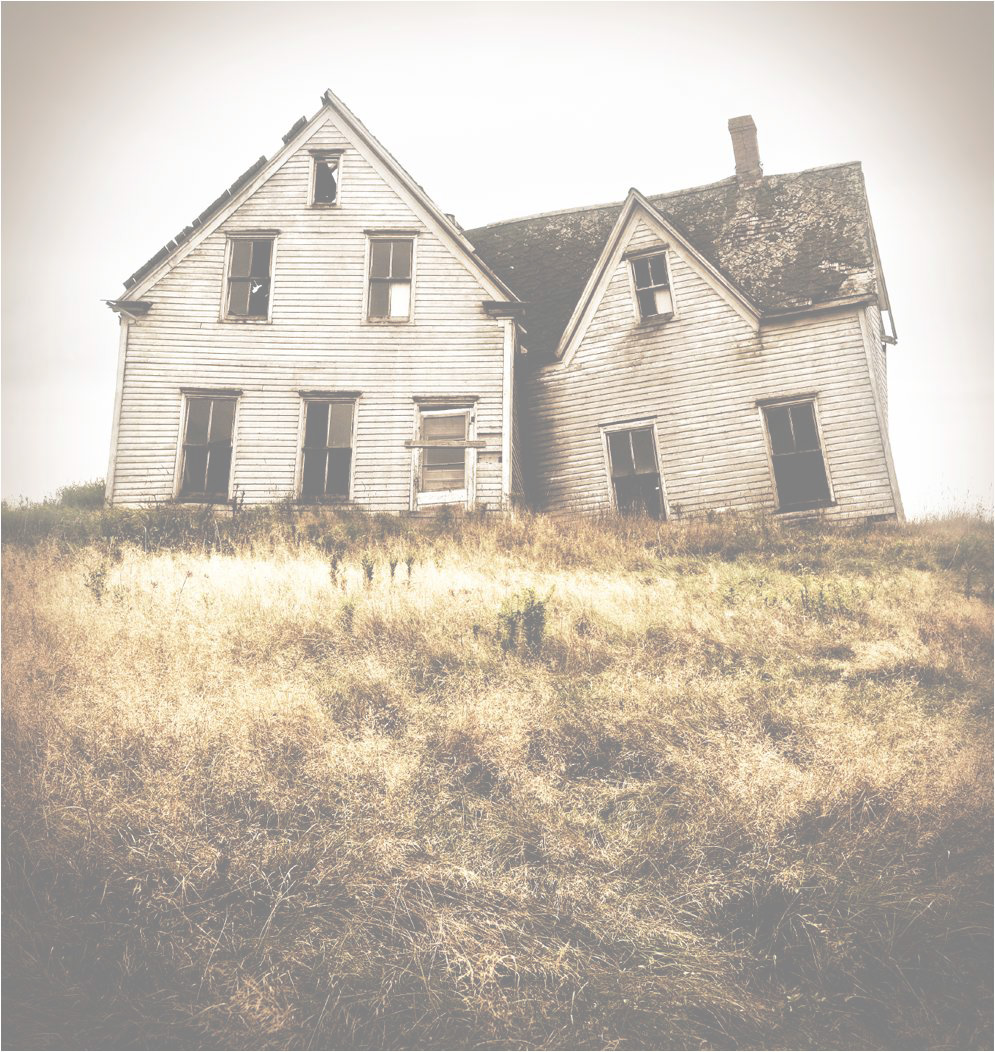 HB 3176   Vacancy on Board of Directors of POA Effective:  6-14-2013PP 209.00593
Property Owners Association may appoint a member to fill any vacant position on the Board of Directors of the POA

Member appointed to fill a vacant position serves for the remainder of the unexpired term of the position
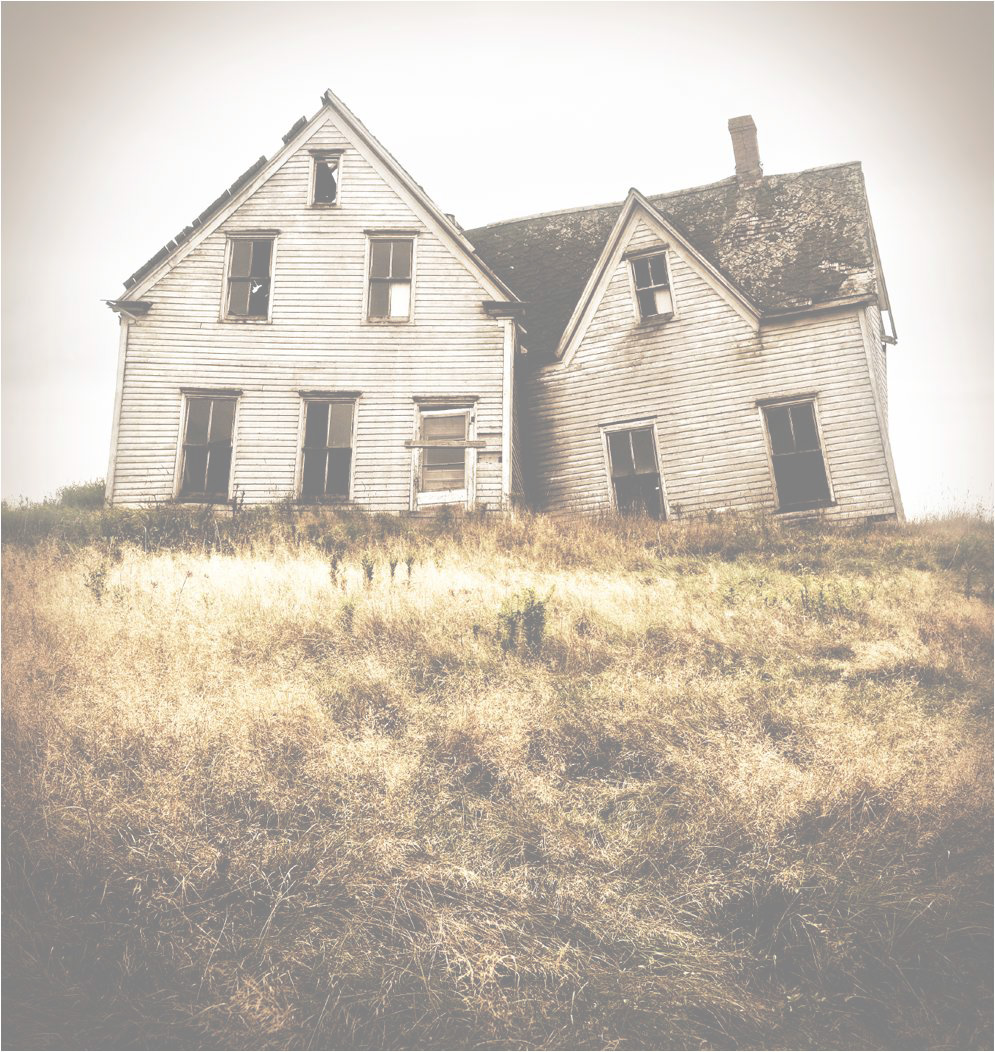 HB 3800   Management CertificatesEffective:  9-1-2013PP 209.004
County clerk is required to record property owners associations management certificates in the real property records and index these documents as a Property Owners Association Management Certificate

Each POA is required to file a management certificate not later than 1-1-2014, regardless of whether the POA has previously filed its certificate
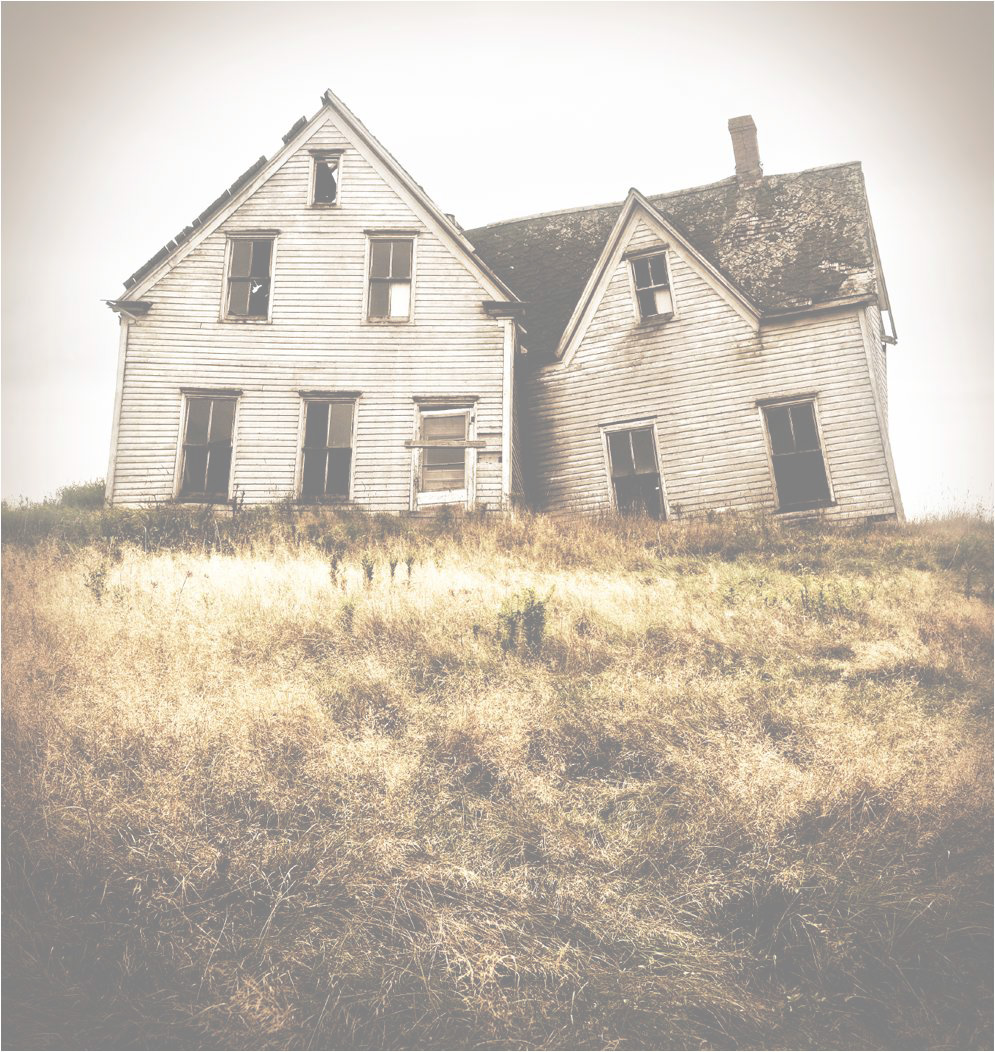 HB 0503   Contracts with POA Board MembersEffective:  9-1-2013PP 209.0052Applies to a contract entered into on or after 9-1-2013
POA may enter into an enforceable contract with:
a current governing board member
a person related to a current board member (3rd degree by consanguinity or affinity)
a company in which member has financial interest in at least 51% of profits, or
a company in which relative has financial interest in at least 51% of profits under certain conditions
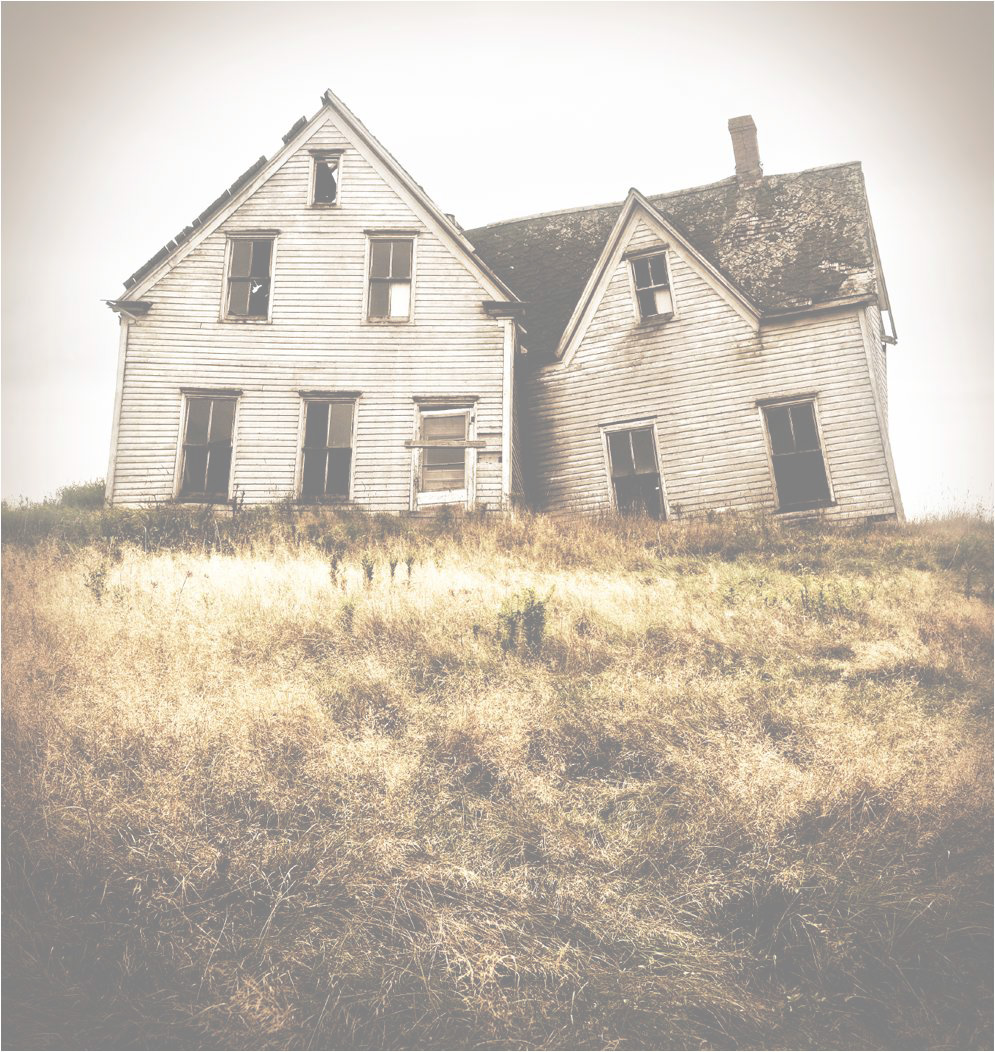 HB 0584   Posting Notices of ForeclosureEffective:  9-1-2013PP 51.002
Requires a county which maintains a website to post a notice for the sale of real property on the website

Posting must be on a page that is publicly available for viewing without charge or registration
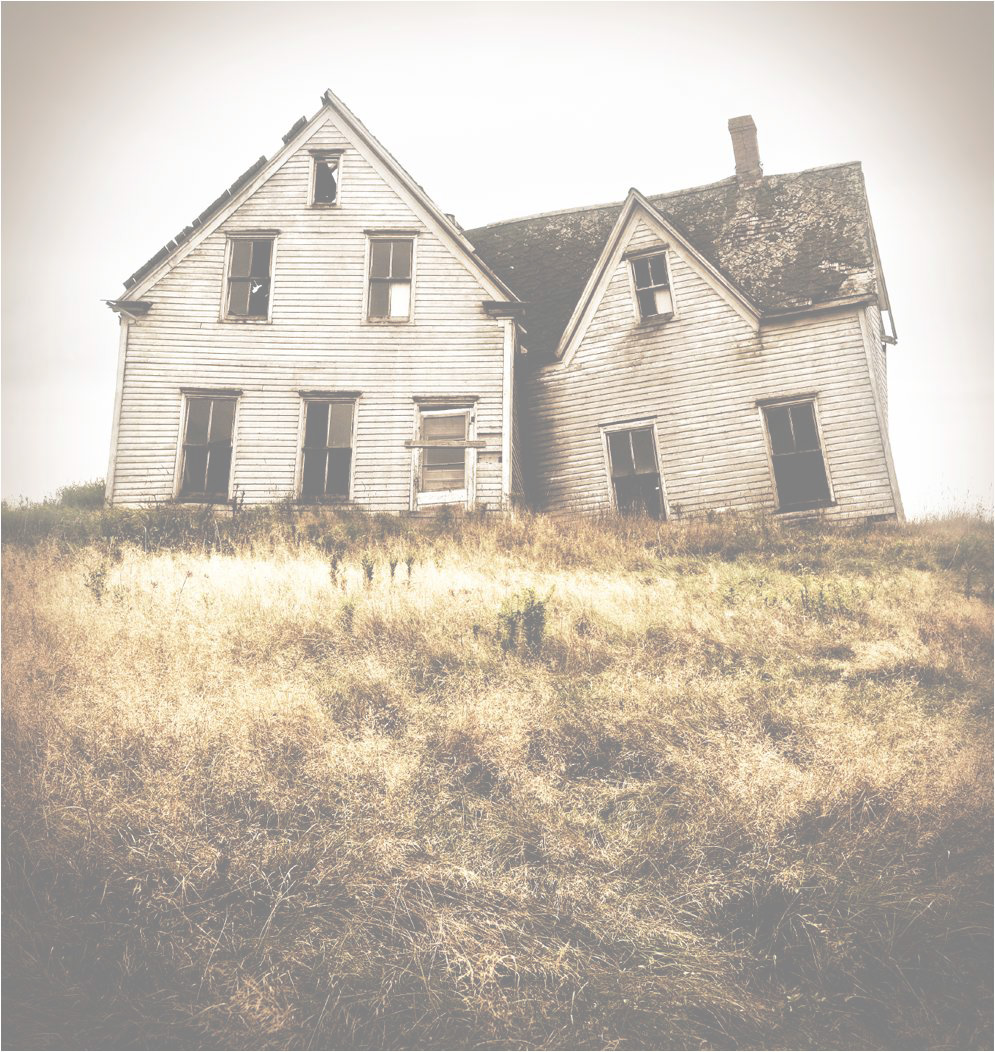 HB 0699   Location of Public Sales of Real PropertyEffective:  10-1-2013PP 51.002  CV 34.041  TX 34.01
Allows commissioners court to designate an area, other than at the courthouse, where public sales of real property:
under execution
under contract lien
under tax lien
may take place

Location must be:
In reasonable proximity to courthouse
As accessible to the public as the courthouse door
Designation must be recorded in real property records
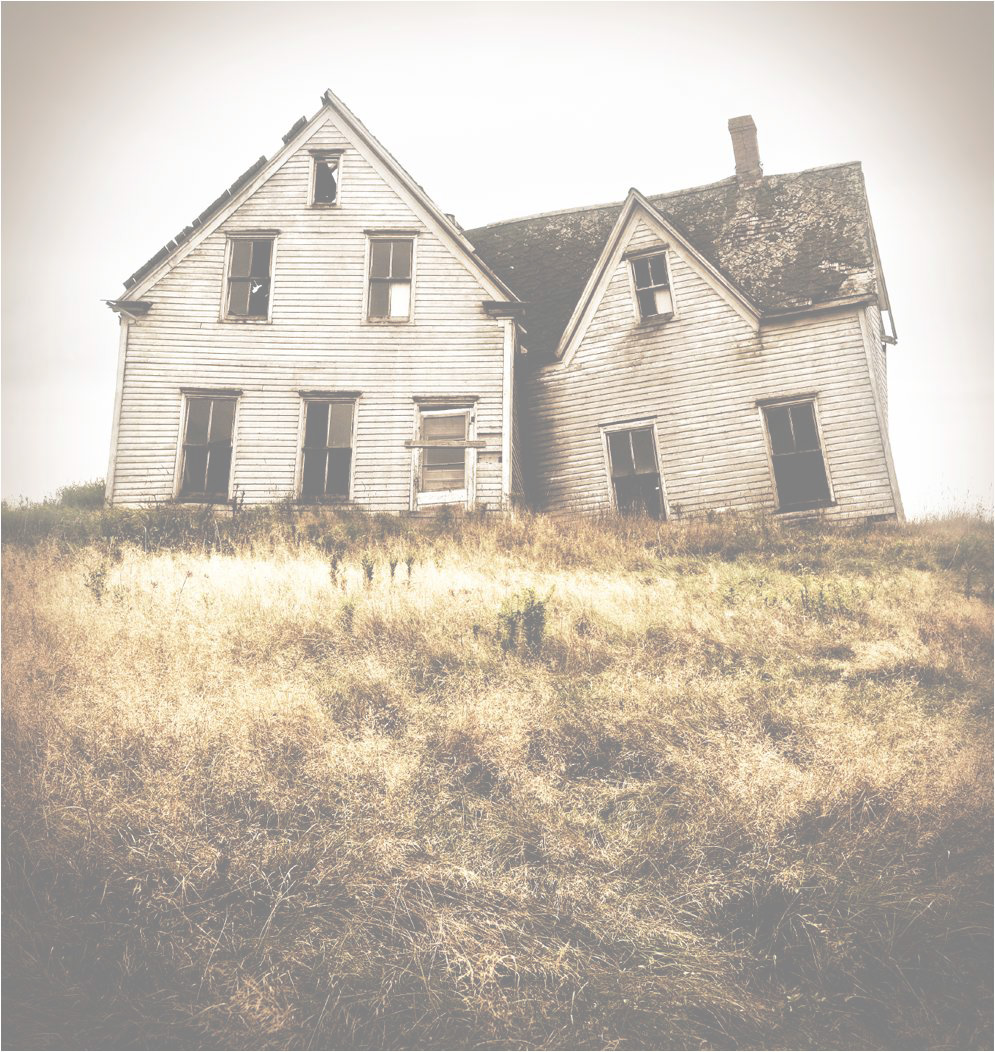 SB 0630   Related to Obligations of LandlordEffective:  1-1-2014PP 92.024Applies to lease effective on or after 1-1-2014
Landlord must provide at least 1 copy of lease to at least 1 tenant not later than 3rd business day after lease signed

Landlord must provide tenant who did not receive a copy of lease with a copy not later than the 3rd business day after a written request is received

In an action to enforce a lease, other than for nonpayment of rent, a tenant may seek an abatement until the landlord provides the tenant a complete copy of the lease
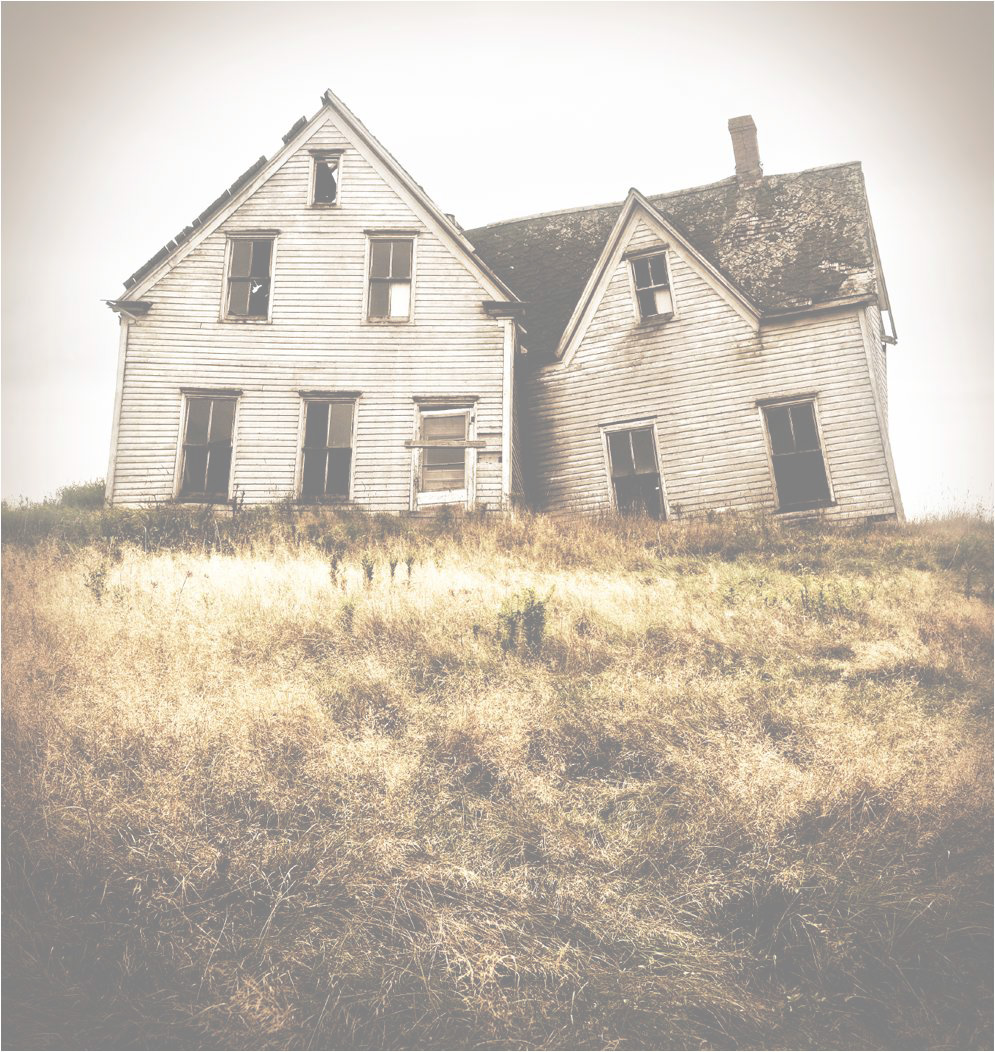 SB 0946   Termination of Lease by Victim of Sexual Offense	      or StalkingEffective:  1-1-2014PP 92.016
A tenant who is a victim, or the parent or guardian of a victim, is allowed to terminate the tenant’s rights and obligations under a lease, vacate a dwelling, and avoid liability for future rent if various offenses take place during the preceding 6-month period, on the premises, or at any dwelling on the premises, and if the tenant provides sufficient documentation of the offense or protective order;
Applies to:  assault, aggravated sexual assault, continuous sexual abuse of a child, indecency with a child, or sexual performance by a child, and stalking
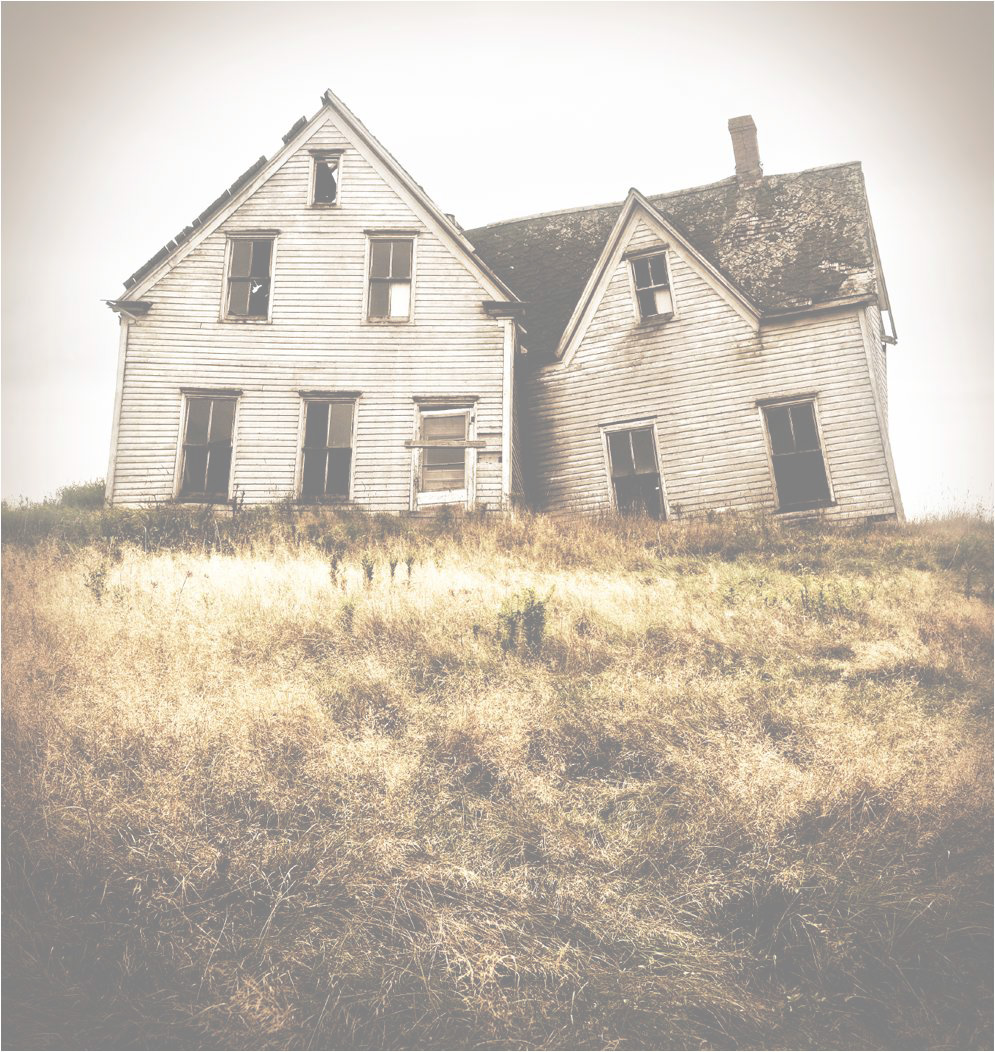 SB 1120   Lease Obligation Following Natural DisasterEffective:  1-1-2014PP 92.016Applies to lease executed or renewed on or after 1-1-2014
Landlord who, following a natural disaster, allows a tenant to move to another rental unit owned by landlord, is prohibited from requiring a tenant to execute a lease for a term longer than the term remaining on the tenant’s lease on the date premises were rendered unusable as a result of natural disaster
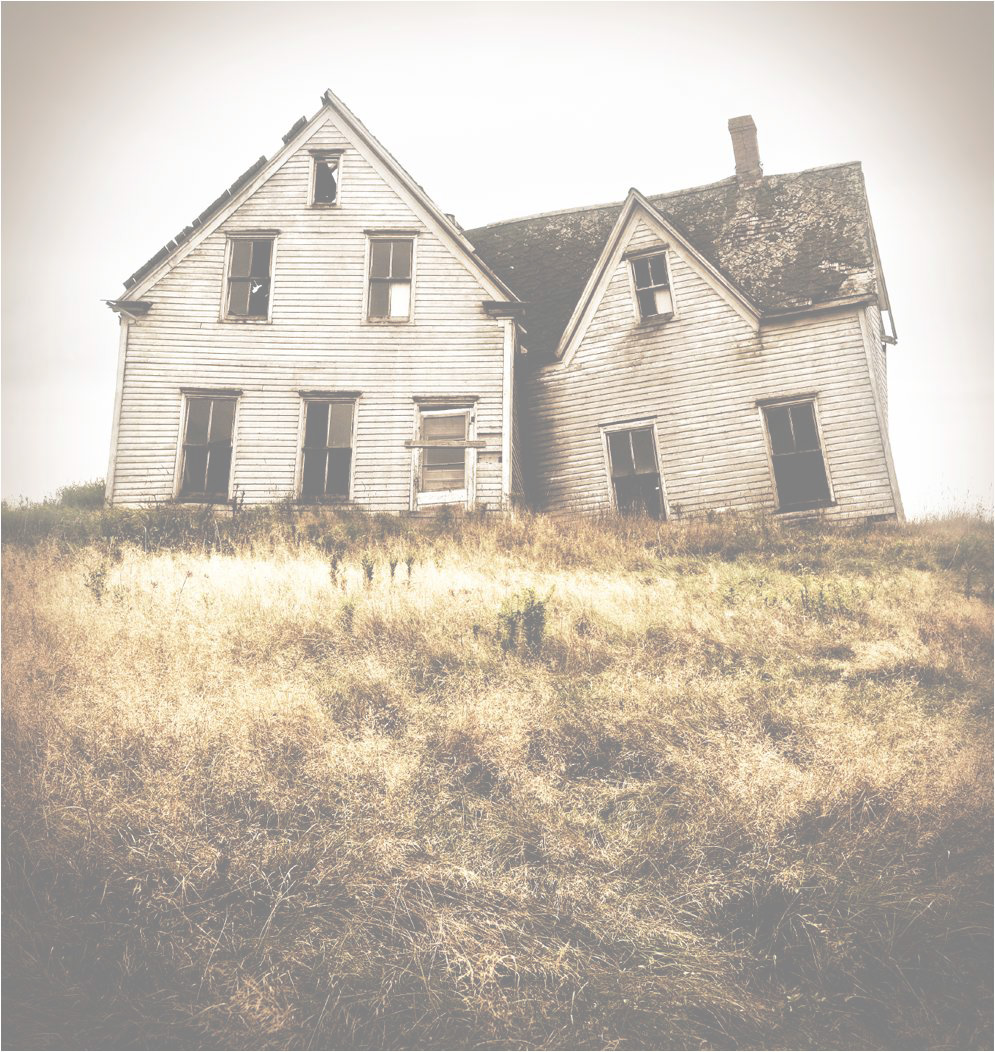 HB 1086	Interruption of Electric ServiceEffective:  9-1-2013PP 92.008Applies to electric bill delinquent on or after 9-1-2013
Allows landlords who submeter electricity to interrupt electric service for nonpayment of a bill if:
Right to interrupt service is included in lease
Bill is not paid on or before 12th day after issued
Advance written notice of interruption is delivered by mail or personally 
At time service interrupted, landlord delivers notice
Landlord must be available to collect payment
Cannot interrupt during extreme weather
Reconnect within 2 hours
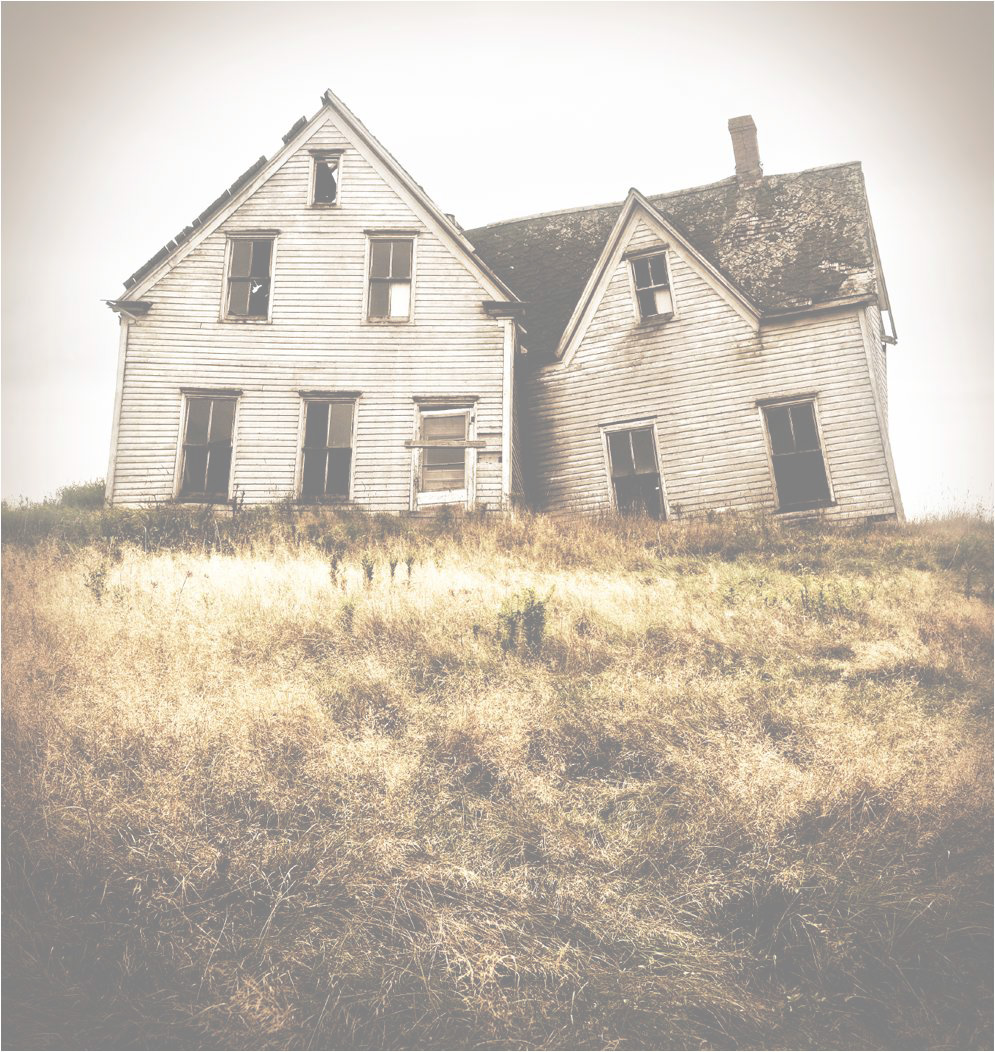 HB 1772	Disconnection of utility serviceEffective:  1-1-2014PP 92.302Applies to disconnection for nonpayment  for billing period that begins on or after 9-1-2013
Landlord must provide notice of service disconnection to each tenant not later than the 5th day after the utility notifies landlord of the intended disconnection

Tenant may:
pay and deduct amount paid from rent
terminate lease and deduct security deposit from rent
recover pro rata refund of advance rent
recover actual damages, court costs, and attorney’s fees